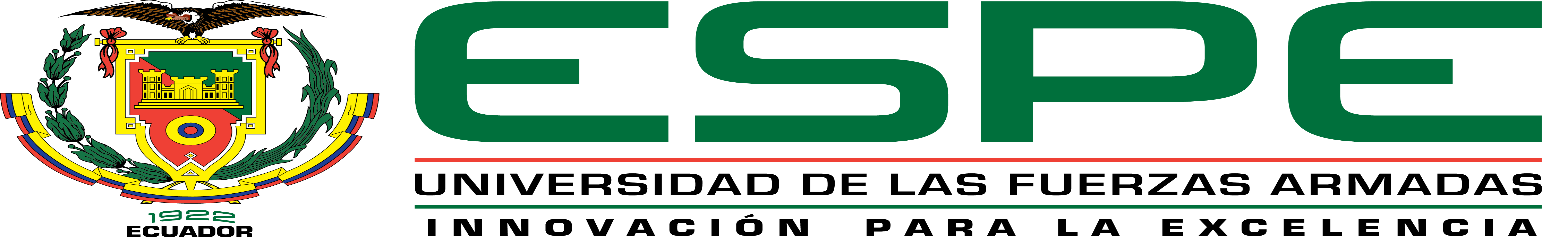 DEPARTAMENTO DE CIENCIAS ECONÓMICAS ADMINISTRATIVAS Y DE COMERCIOCARRERA DE INGENIERÍA EN COMERCIO EXTERIOR Y NEGOCIACIÓN INTERNACIONAL
TRABAJO DE TITULACIÓN, PREVIO A LA OBTENCIÓN DEL TÍTULO DE INGENIERÍA EN COMERCIO EXTERIOR Y NEGOCIACIÓN INTERNACIONAL

TEMA:
“ANÁLISIS COMPARATIVO DE LA BALANZA DE PAGOS: CUENTA SERVICIOS – TRANSPORTE ENTRE ECUADOR Y BRASIL Y SU INCIDENCIA EN EL COMERCIO INTERNACIONAL PERÍODO 2010 – 2019”
AUTORES: 
CÓRDOVA BAJAÑA, JORDY FERNANDO
VERA ZAMBRANO, ELVIS MANUEL

DIRECTOR:
ING. ÁNGEL RAMIRO LEGARDA RIERA MIB.
SANGOLQUÍ
2020
GENERALIDADES
MARCO TEÓRICO
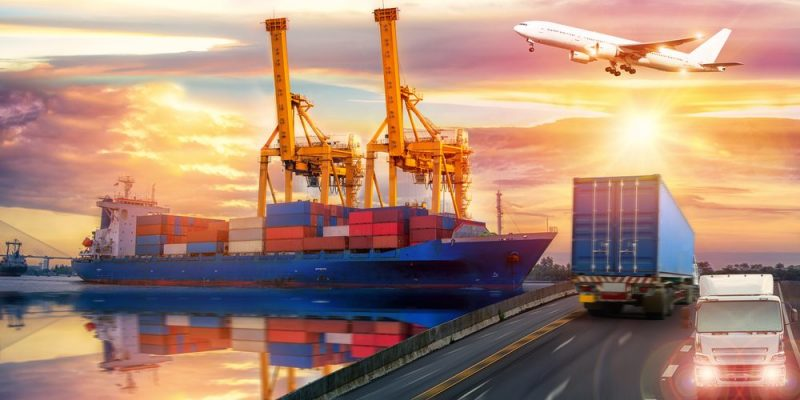 METODOLOGÍA
BALANZA DE PAGOS – PERSPECTIVA ECUATORIANA
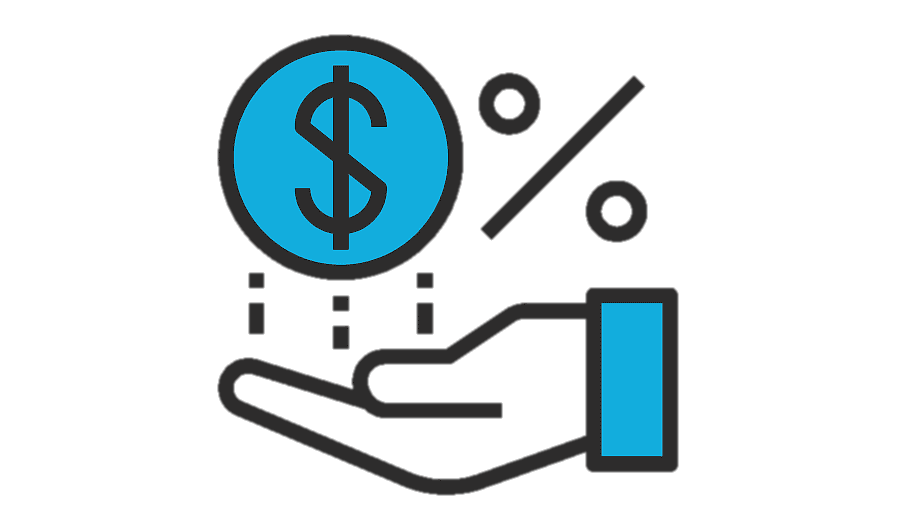 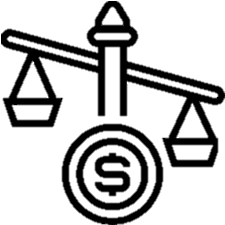 Figura 1Cuenta Corriente
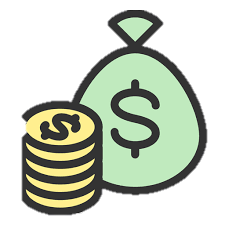 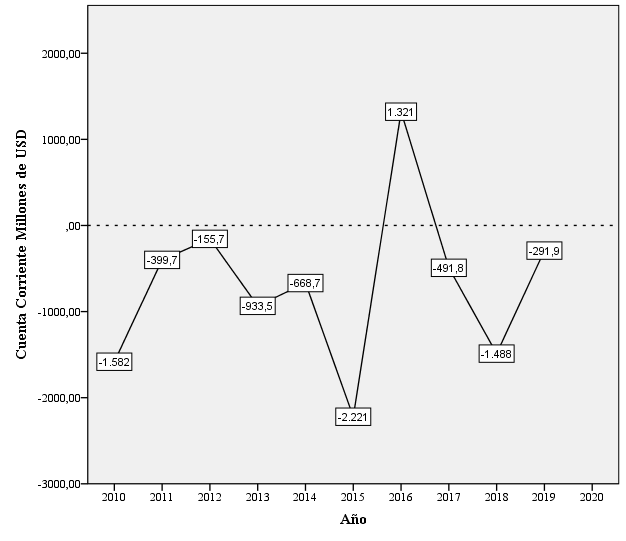 2011 – Recauda $3698 millones por exportación de petróleo
2016 – Salvaguardas y reducción de importaciones
2018 – Aumento deuda, promulgan Ley de Fomento Productivo
Figura 2Inversión Extranjera Directa
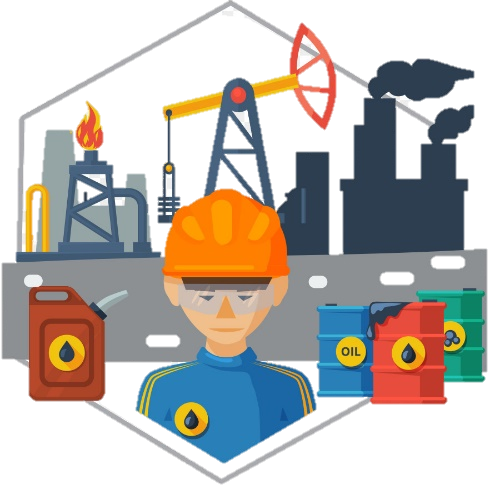 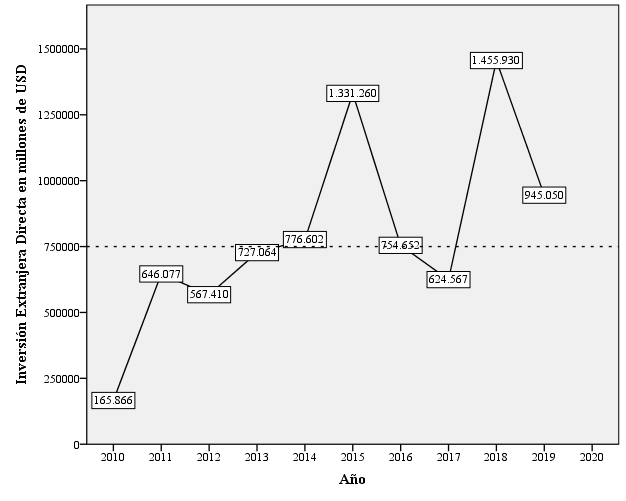 2015 – Se reciben $1331 millones enfocados a la explotación de minas
2018 – Se reinvierten $1455 millones por utilidades y préstamos netos
2019 – Receptan $945 millones, se presentan planes de inversión en puertos
Figura 3Variación del Valor Agregado Bruto
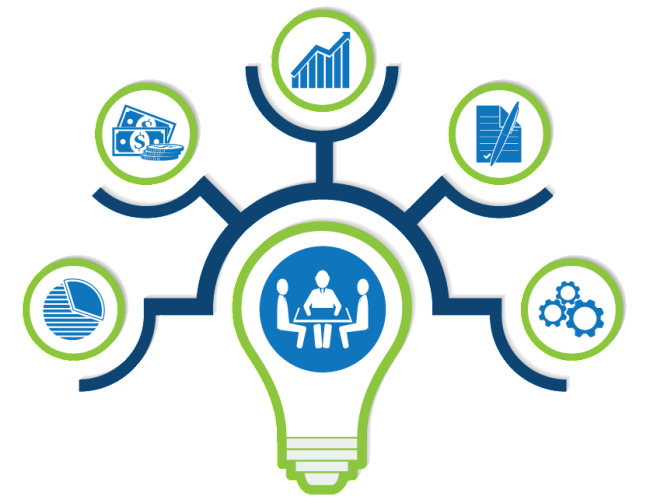 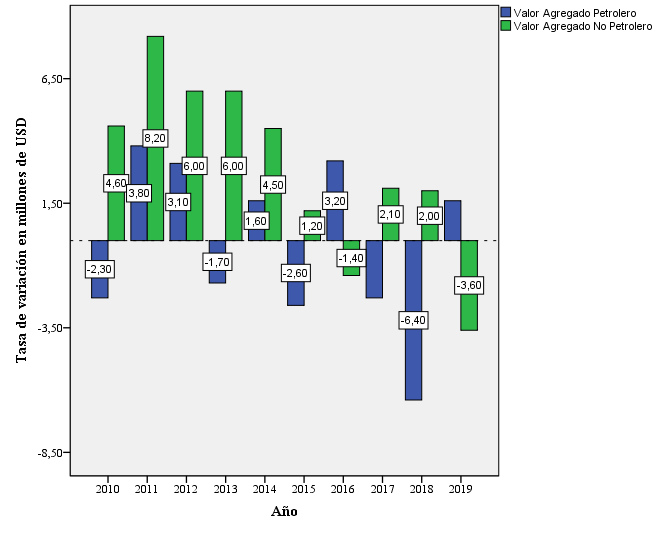 2011 – Crecimiento y recuperación de sectores económicos
2018 – Disminución del precio de petróleo pasando de $71,76 a $52,75
Variación del transporte en 1,6% y crecimiento de sectores entre 2,8% y 3,6%
Tabla 1Índice de Desempeño Logístico del Ecuador
Figura 4Índice de Desempeño Logístico
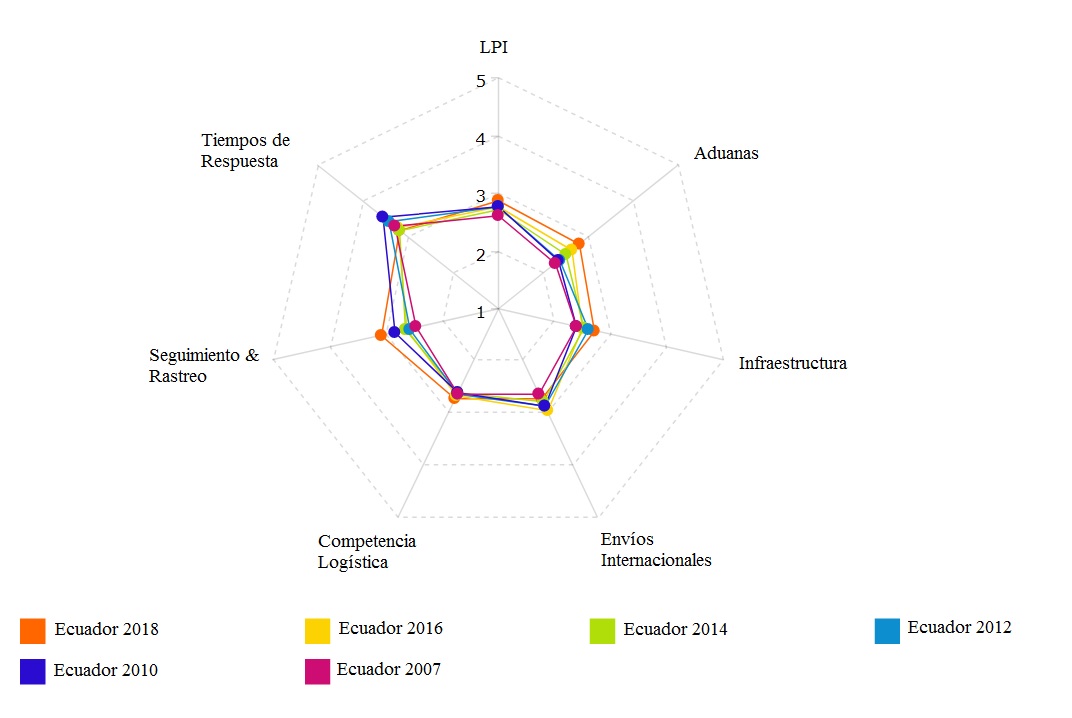 Sobrepasado por países como Argentina, Colombia, México, Panamá, Chile
Estudio realizado cada dos años por el FMI con investigaciones prácticas a agentes de carga
Figura 5Transporte Marítimo vs. Transporte Aéreo Prestado
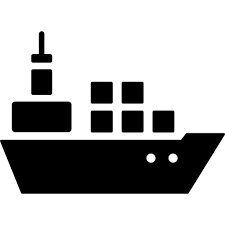 Tabla 2Servicios Prestados en el Ecuador período 2010 – 2019 en USD
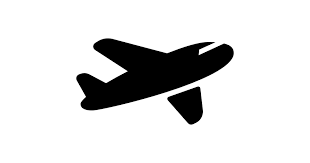 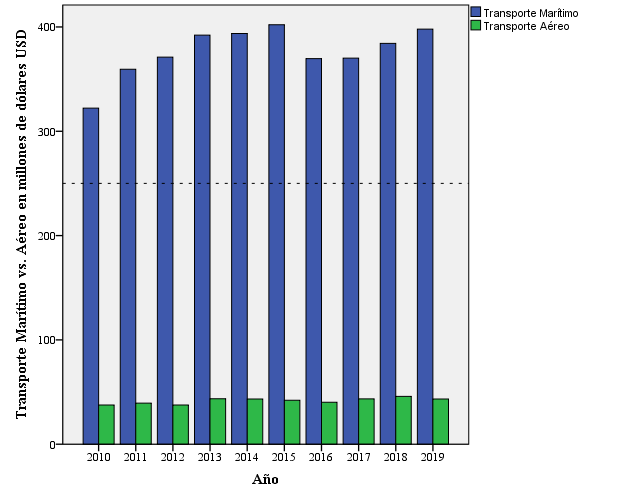 2015 – Los viajes aumentaron en 19,67% por reconocimiento del turismo a nivel internacional
El transporte atribuye el 17% de ingresos a la Balanza de Pagos
2019 marítimo – 1’121 TEU’s ($ 397 millones)
2019 aéreo – 40000 toneladas métricas ($ 43 millones)
Figura 6Transporte Marítimo vs. Transporte Aéreo Recibido
Tabla 3Servicios Recibidos en el Ecuador período 2010 – 2019 en USD
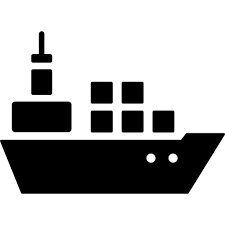 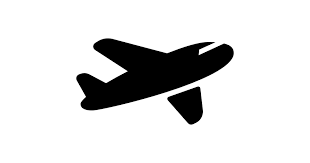 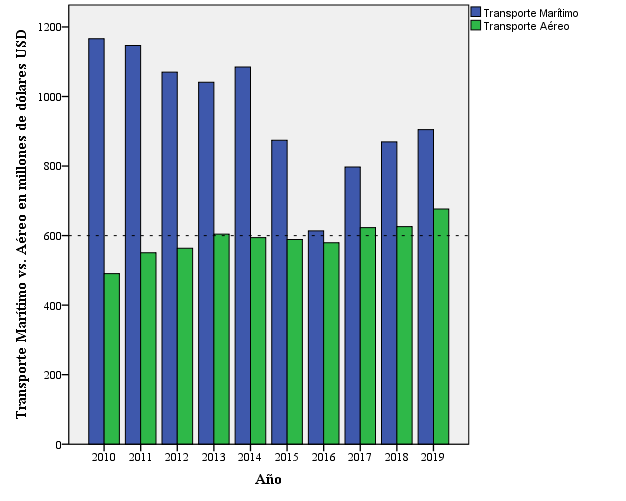 Los otros servicios aportan 30% de los ingresos, actividades recreativas y culturales
Exportaciones aumentaron en 4% promedio anual
2019 marítimo – 1’128 TEU’s ($ 904 millones)
2019 aéreo – 12096 toneladas métricas ($ 676 millones)
Figura 7Distribución Aeroportuario en Ecuador
Tabla 4Plan Estratégico de Movilidad PEM 2013 - 2037
22 Aeropuertos
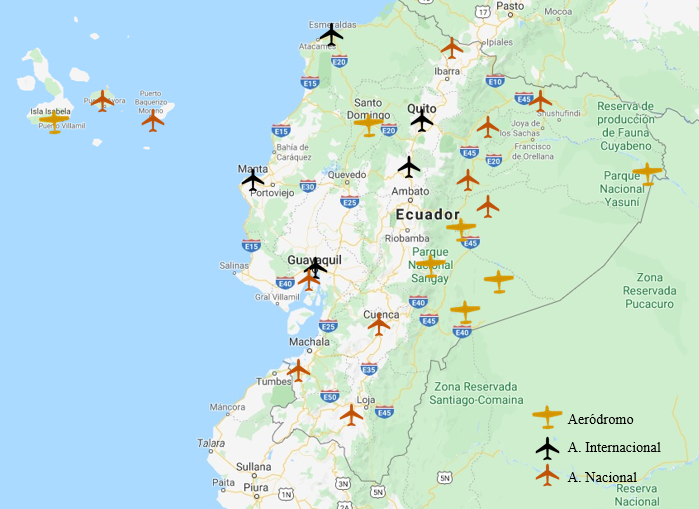 12000 km —» 100 km/h
6 Puertos Fluviales
Conexiones Ferroviarias
BALANZA DE PAGOS – PERSPECTIVA BRASILEÑA
Figura 8PIB de los países de América Latina – 2019
Economía líder en América Latina
Principal Socio Comercial Unión Europea
Mayor % de crecimiento latinoamericano
Modelo económico que estimula las exportaciones
Se desarrolla bajo régimen de apoyo a sus industrias
Se enfoca el desarrollo de infraestructuras
Figura 9Balanza de Servicios
BALANZA DE SERVICIOS BRASILEÑA
Mayor ingreso en el año 2014
En 2019 aumentó su productividad en 1.4% al 2018
CUENTA DE TRANSPORTE
Figura 10Transporte
Fundamental en la obtención de ingresos
DESARROLLO DE LA INFRAESTRUCTURA BRASILEÑA
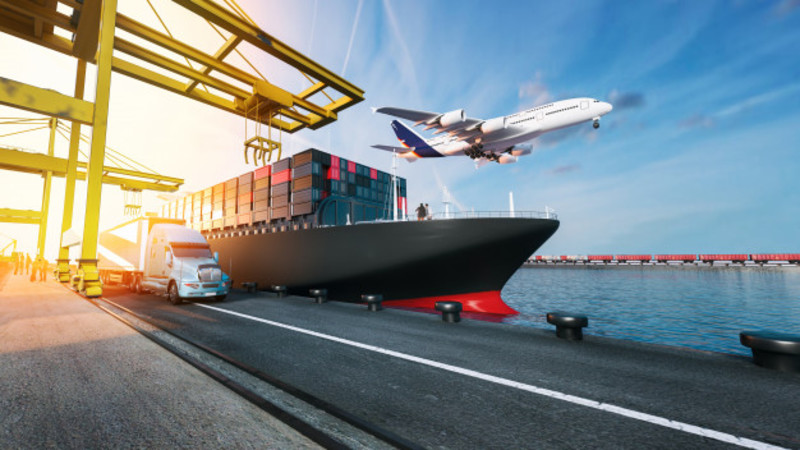 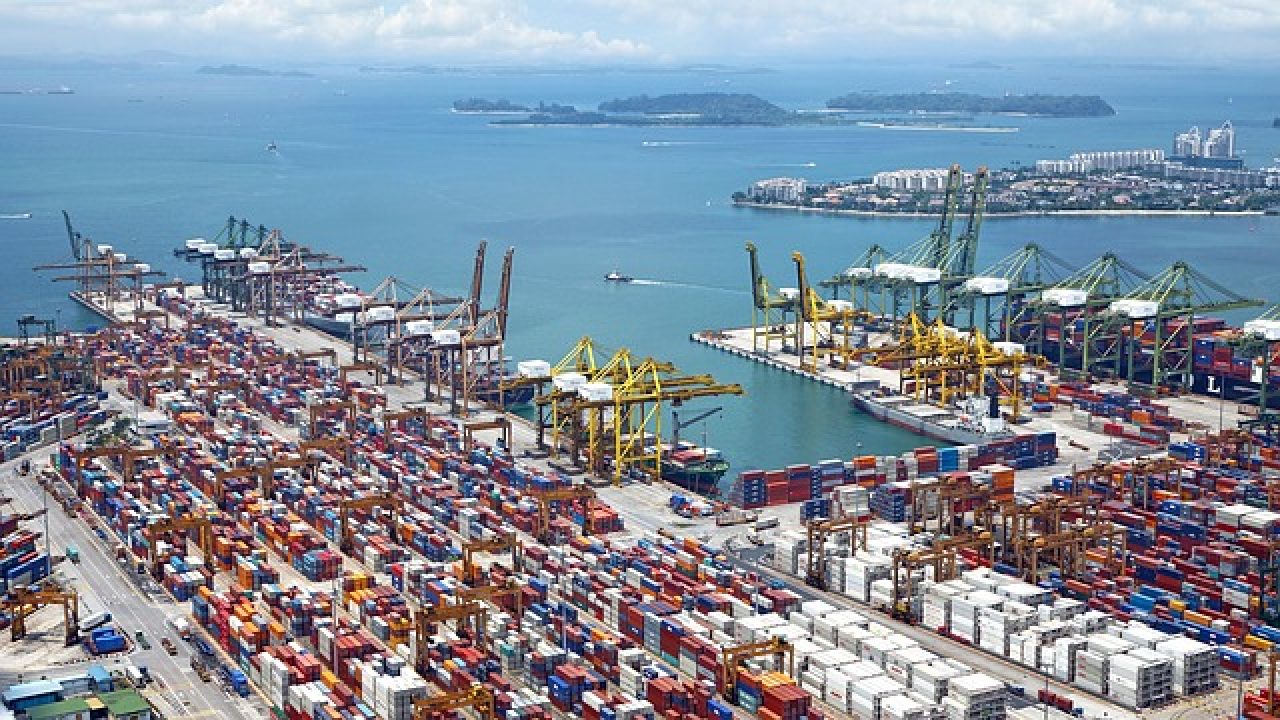 PRODUCTO INTERNO BRUTO BRASILEÑO
Figura 11PIB Brasil
Figura 12Composición del PIB
COMERCIO EXTERIOR BRASILEÑO
-SCS
-IBGE
-SIFB
Tabla 5Índice de Desempeño Logístico Brasileño
Figura 13Índice de Desempeño Logístico
Mejorando Infraestructura
Reduciendo Tiempos
Mejores precios
Perfeccionamiento de Sistemas
CONCLUSIONES
CONCLUSIONES
RECOMENDACIONES
Figura 14Diagrama de Cuerdas
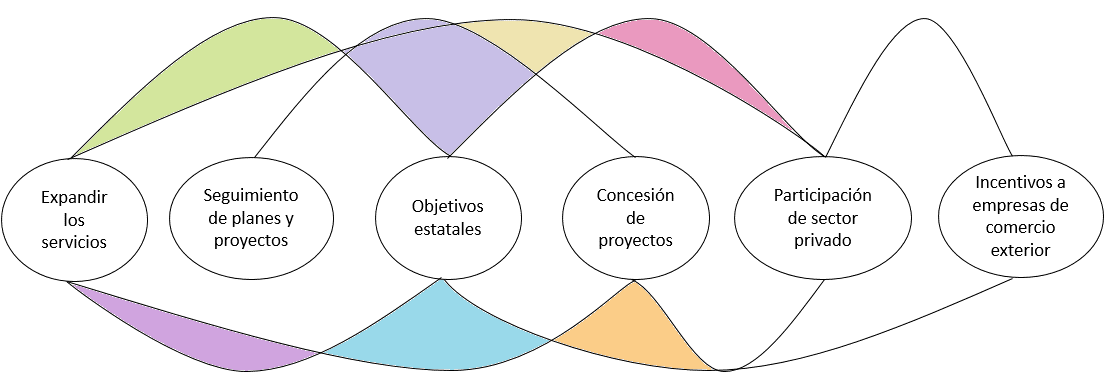 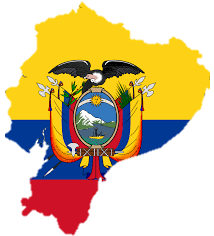 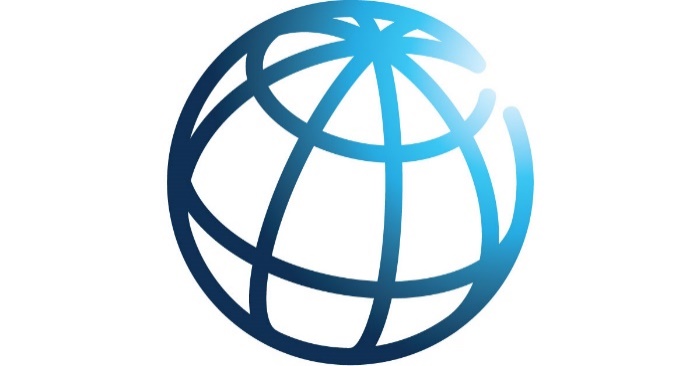 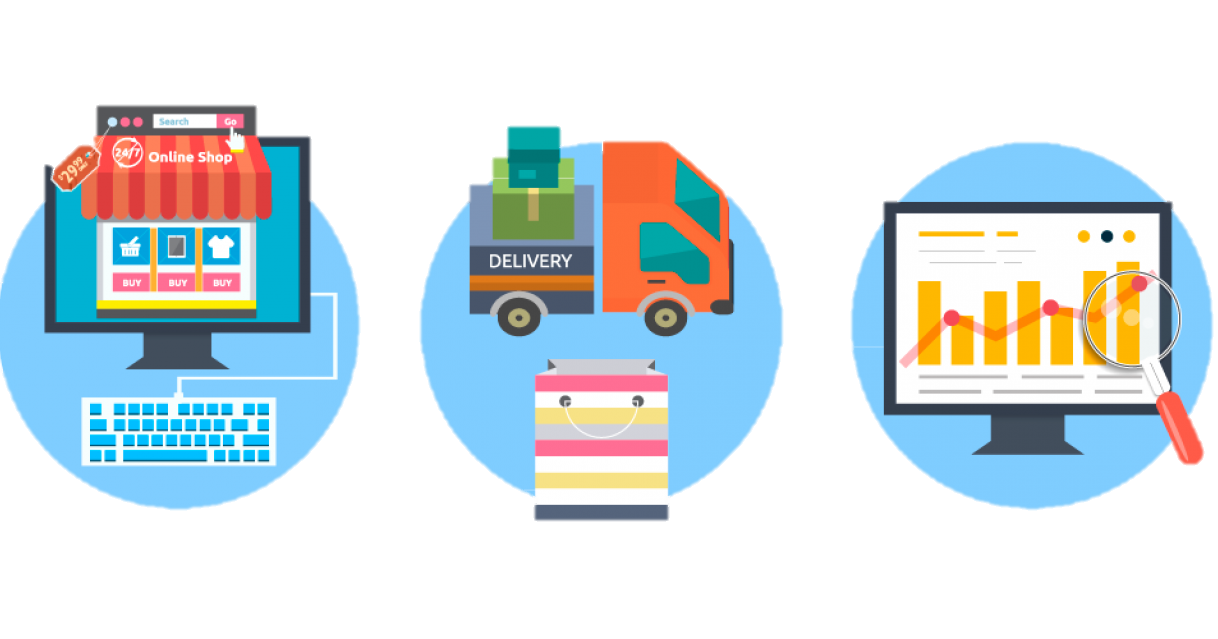 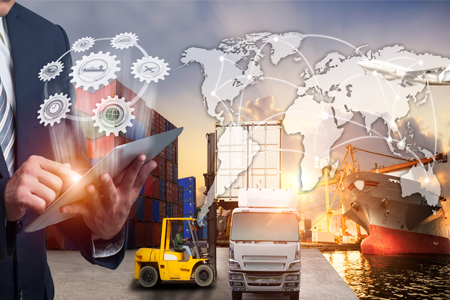 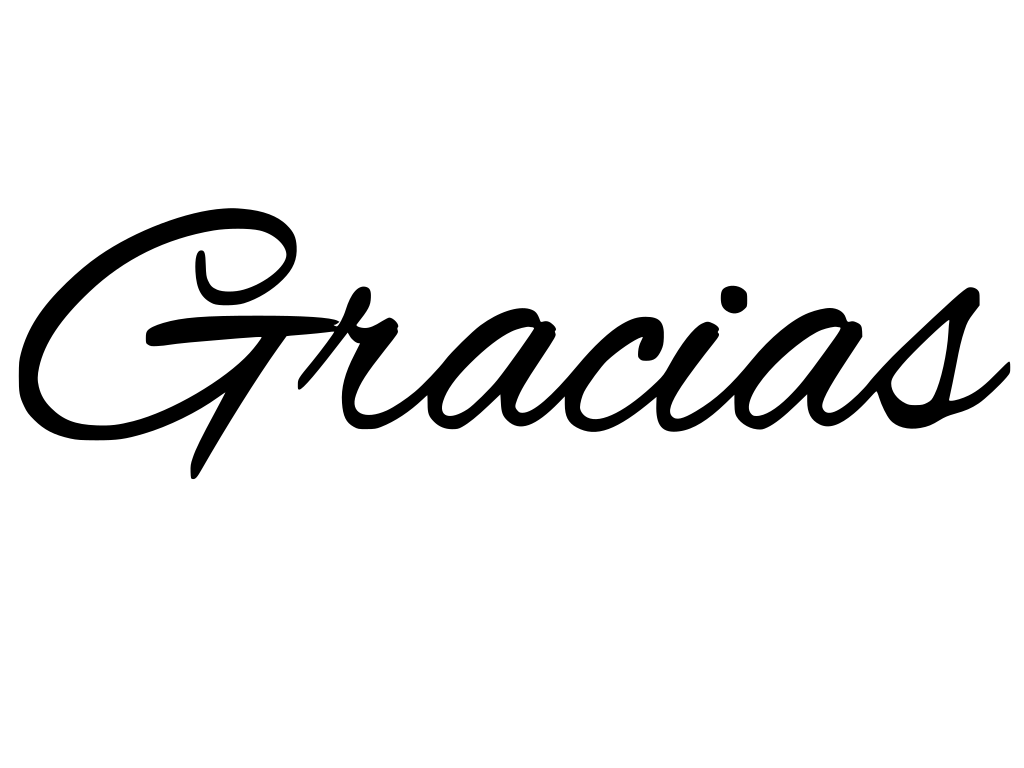 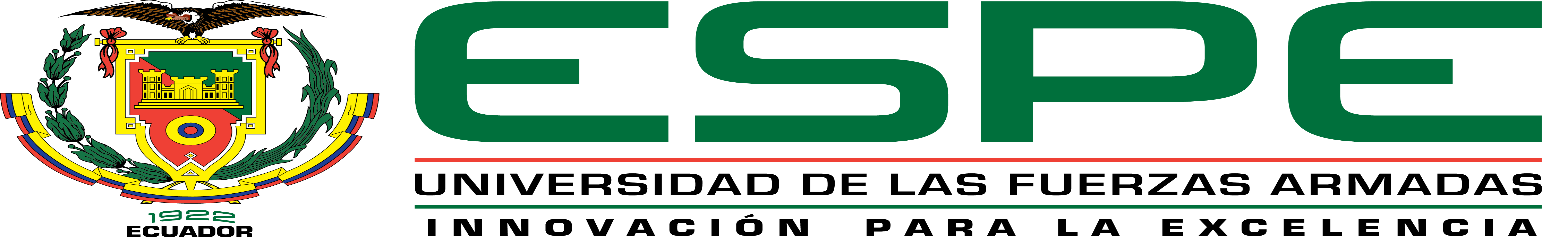